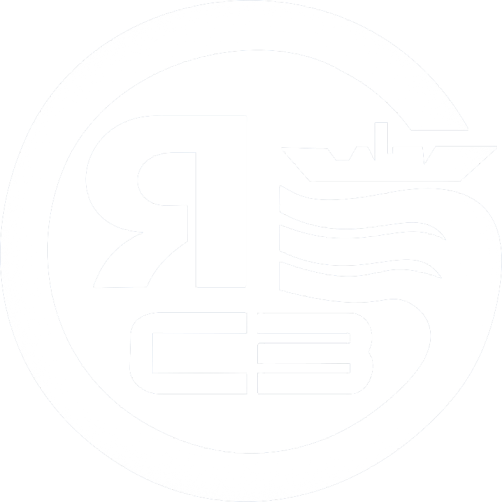 ПАО «Ярославский судостроительный завод»
ПАО «Ярославский судостроительный завод»
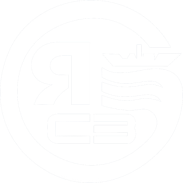 О ПРЕДПРИЯТИИ
Ярославский судостроительный завод основан 13 ноября 1919 г. чрезвычайный уполномоченный Совета Обороны Советской республики по снабжению Красной Армии и Флота подписал приказ № 211 о создании в Ярославле моторно-судостроительной верфи на базе завода «Астра». 2019 году ему исполнилось 100 лет.  Так начинался завод…. Корабли сначала строили из дерева…
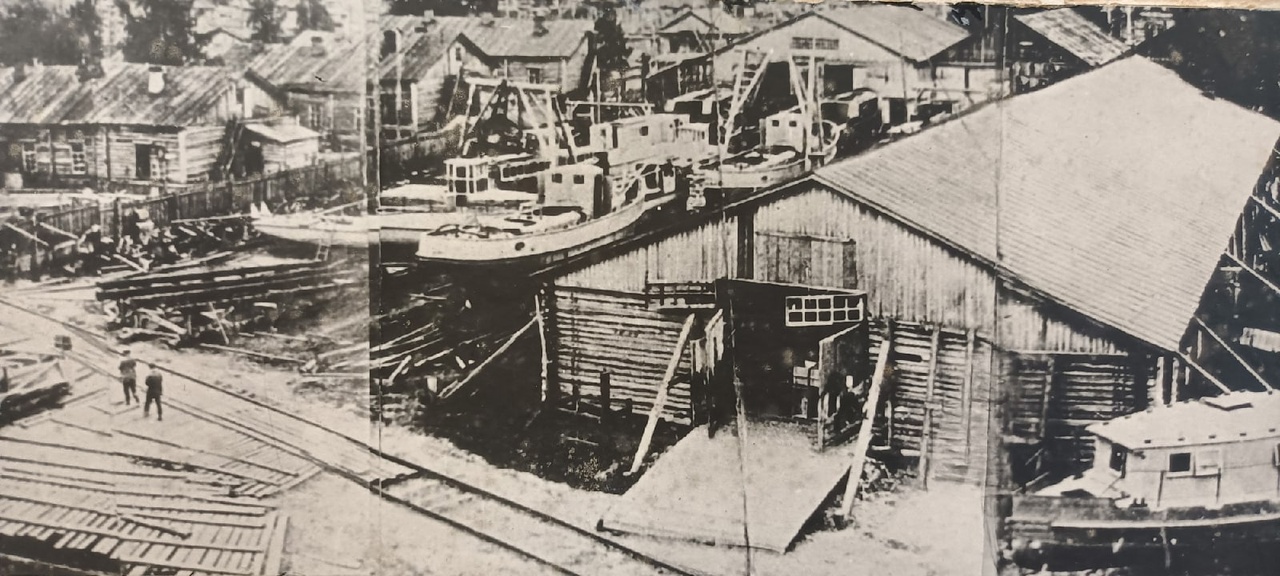 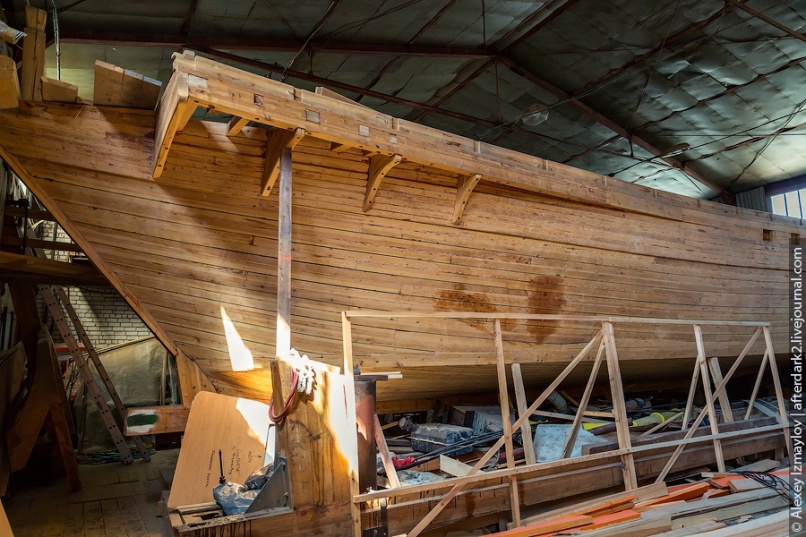 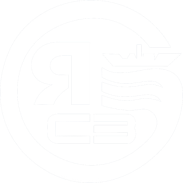 ПАО «Ярославский судостроительный завод»
Сегодня Ярославский судостроительный завод – это современное предприятие, выпускающего суда как военного, так и гражданского назначения любой сложности: от малых патрульных катеров до крупных речных и морских судов
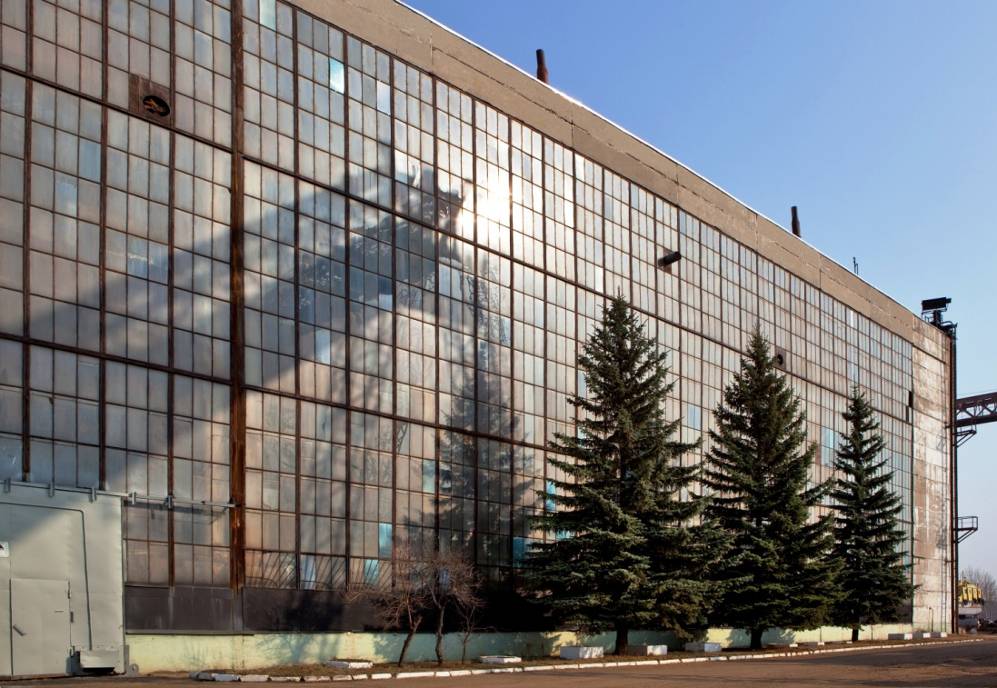 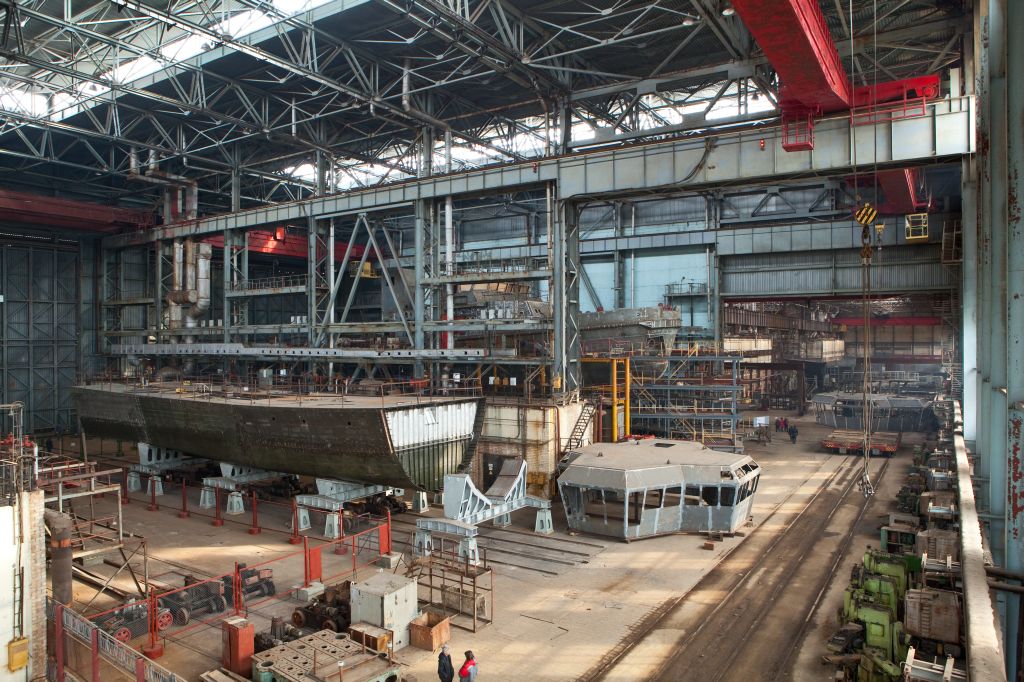 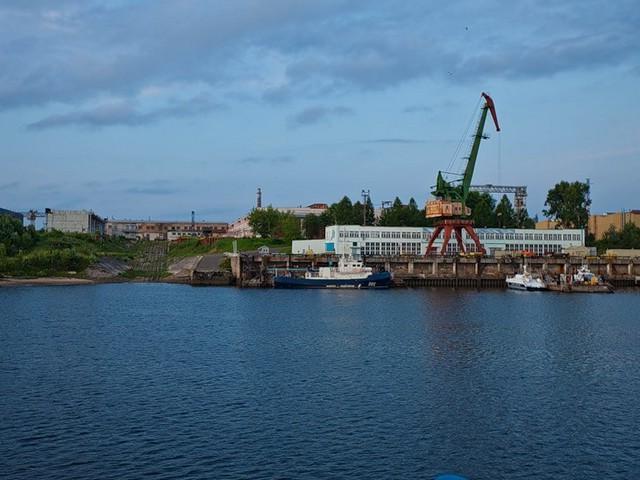 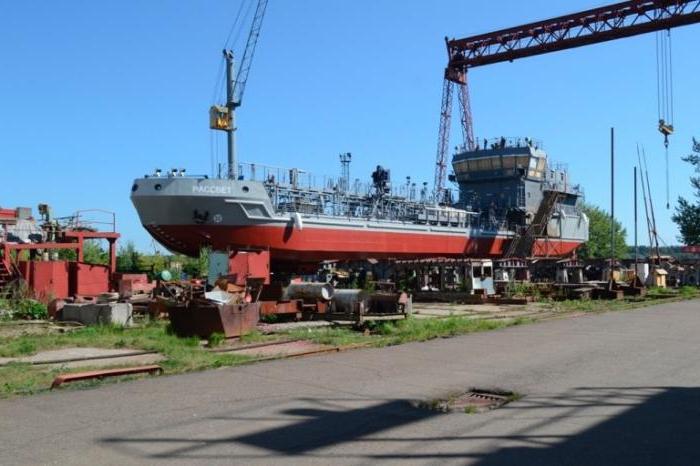 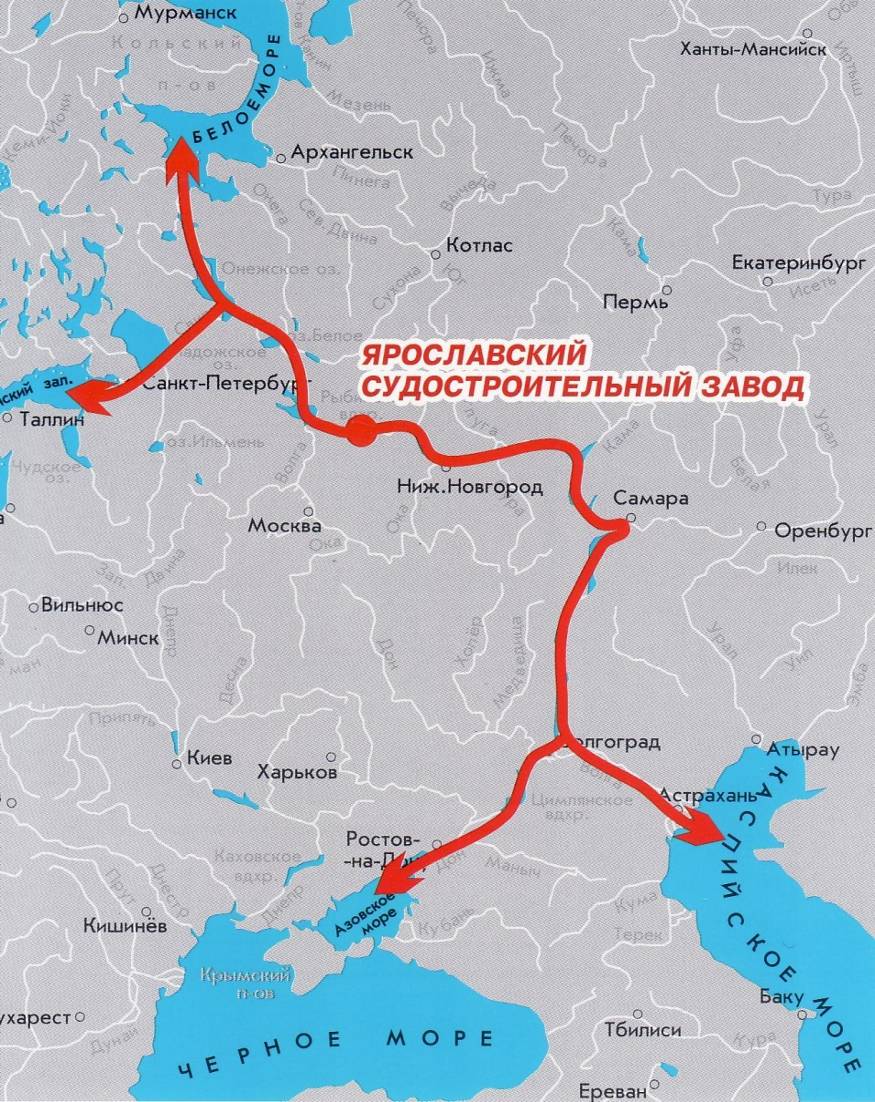 ПАО «Ярославский судостроительный завод»
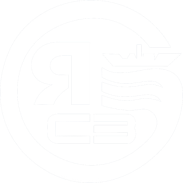 ГЕОГРАФИЧЕСКОЕ РАСПОЛОЖЕНИЕ
Географическое расположение завода на берегу Волги обеспечивает возможность вывода построенных судов по внутренним водным путям к Балтийскому, Белому, Каспийскому и Азовскому морям.
ПАО «Ярославский судостроительный завод»
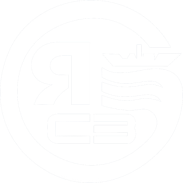 ЗАВОД СЕГОДНЯ
По линии государственного заказа завод осуществляет строительство кораблей и катеров специального назначения для :
Военно-морского флота, 
Пограничной службы ФСБ,
Министерства внутренних дел, 
Федерального агентства морского и речного транспорта,
Федеральной таможенной службы.
По линии коммерческого судостроения ведет строительство судов различного назначения для предприятий, физических лиц
ПАО «Ярославский судостроительный завод»
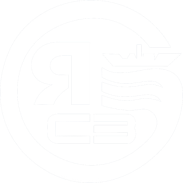 ТЕХНИЧЕСКИЕ И ТЕХНОЛОГИЧЕСКИЕ ВОЗМОЖНОСТИ
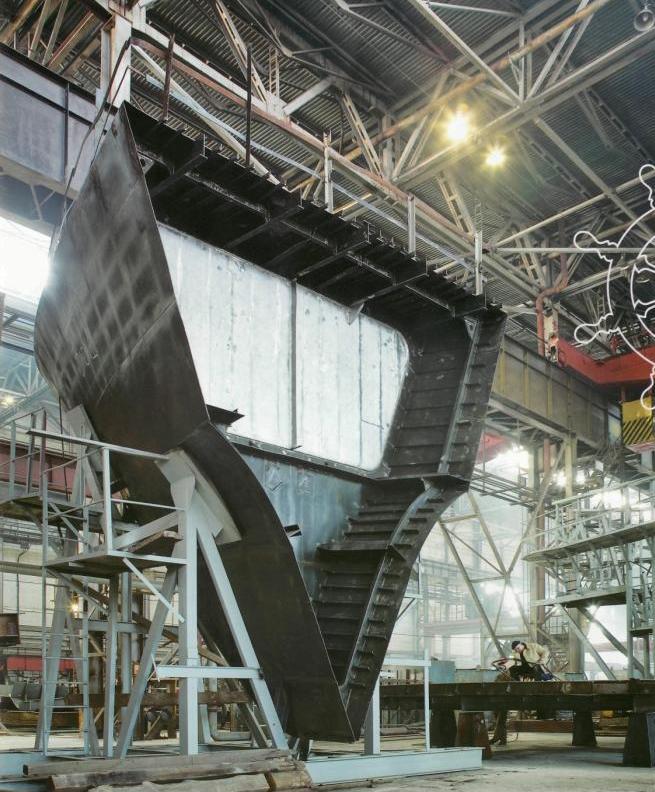 Ярославский судостроительный завод располагает современными средствами металлообработки:
Плазменная резка металла
Кузнечно-прессовое производство
Механическая обработка крупногабаритных деталей
Термическое производство;
Трубогибочные работы.
ПАО «Ярославский судостроительный завод»
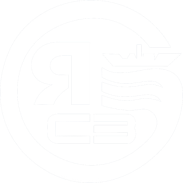 ТЕХНИЧЕСКИЕ И ТЕХНОЛОГИЧЕСКИЕ ВОЗМОЖНОСТИ
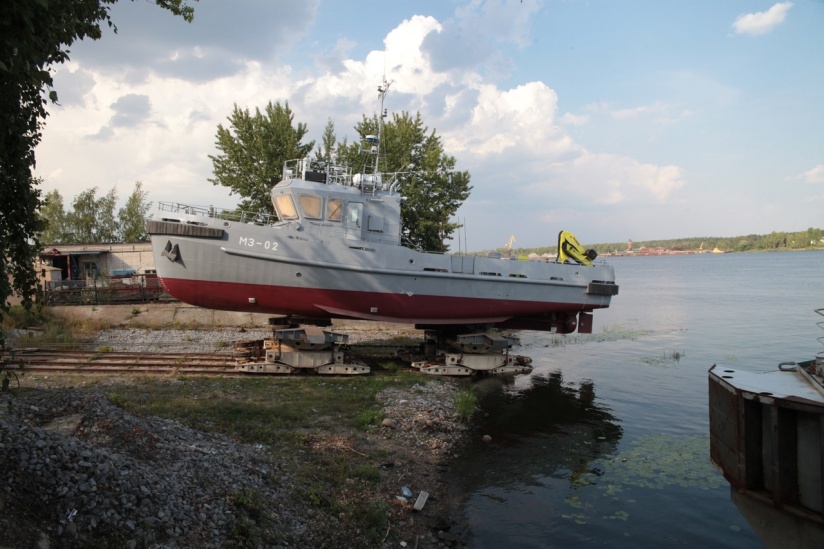 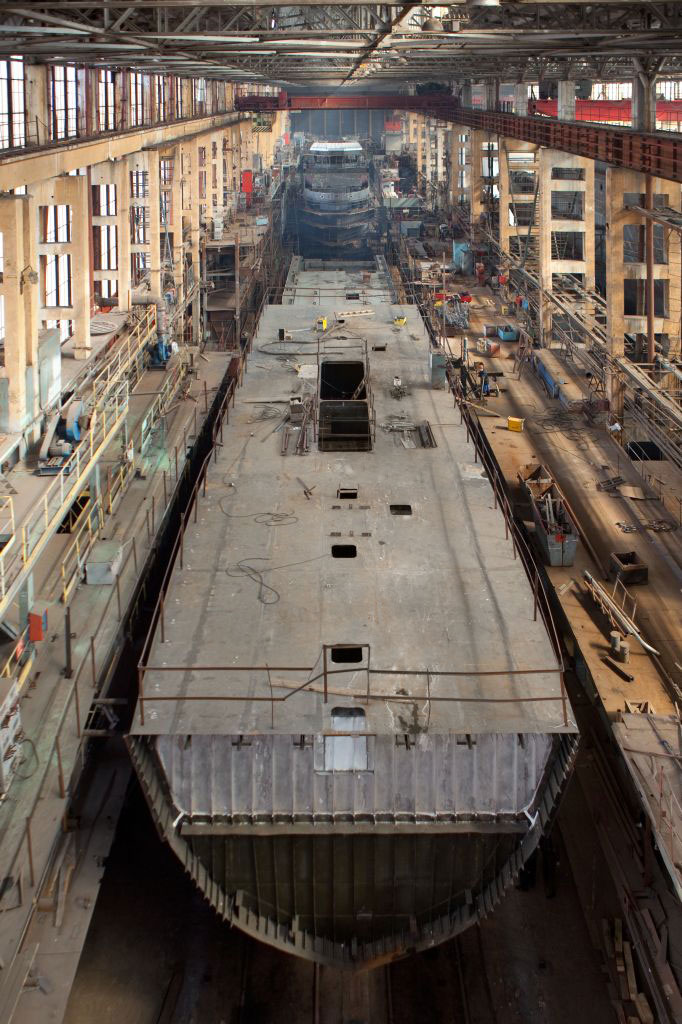 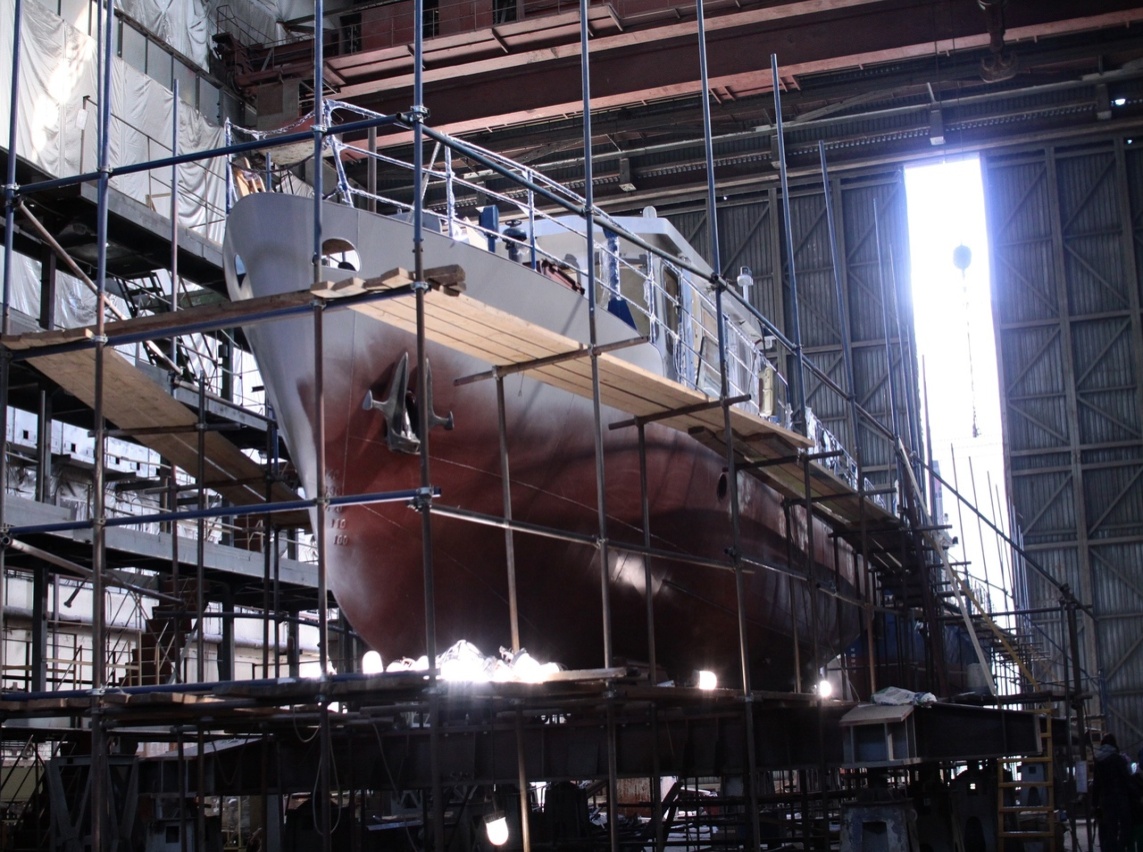 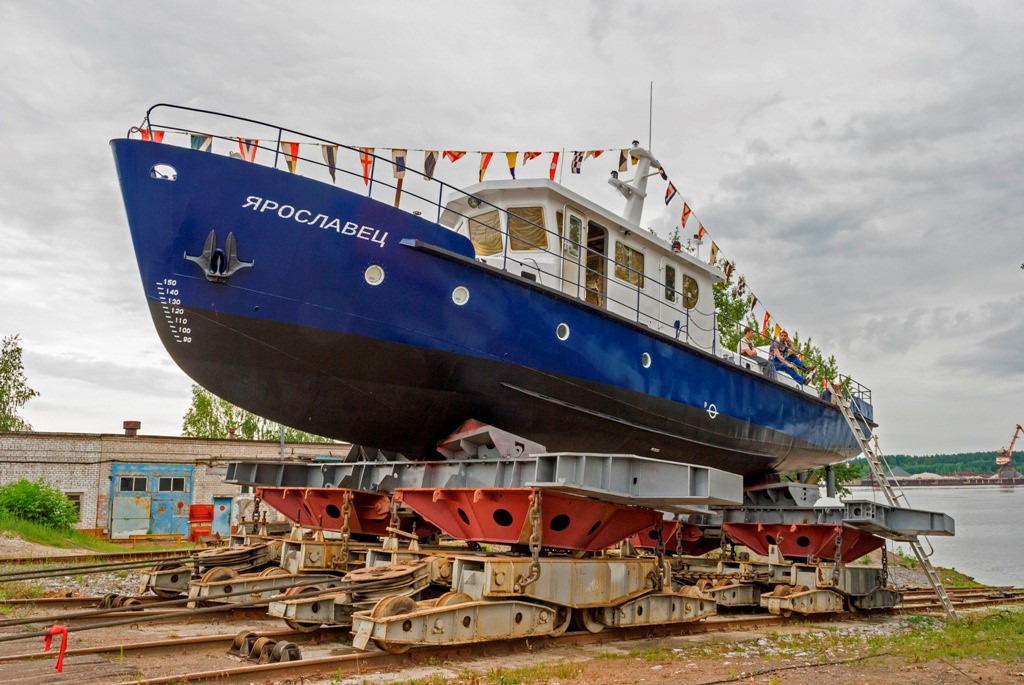 Открытый стапель позволяет собирать корпуса судов шириной до 16 метров 
 спусковое устройство
ПАО «Ярославский судостроительный завод»
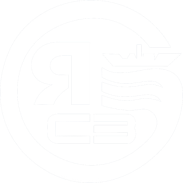 ТЕХНИЧЕСКИЕ И ТЕХНОЛОГИЧЕСКИЕ ВОЗМОЖНОСТИ
Технический отдел завода располагает высококвалифицированными специалистами. 
Конструкторское бюро специализируется на полнокомлектном проектировании современных кораблей и судов вспомогательного флота, судов специального назначения.
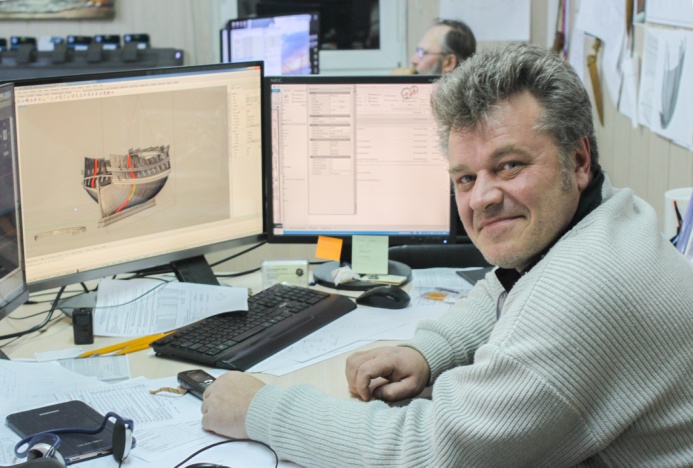 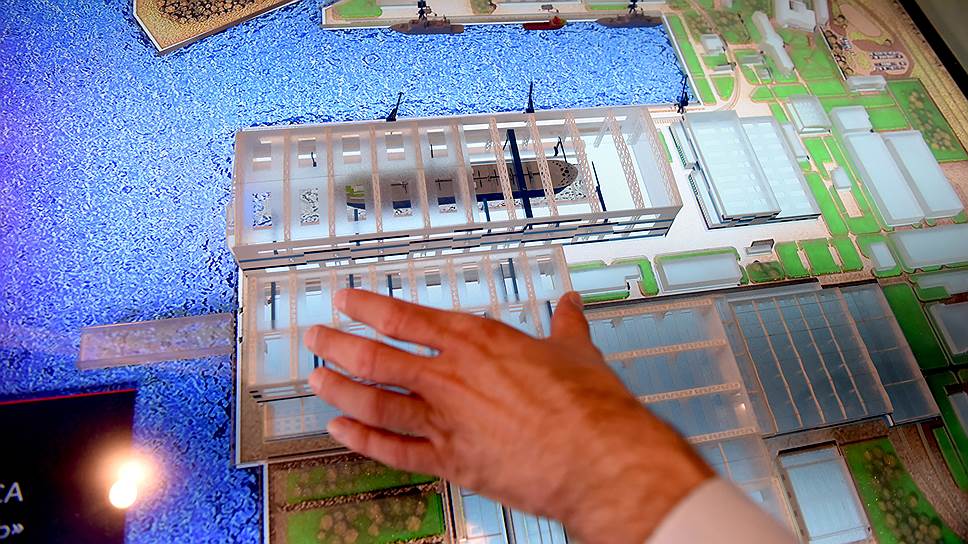 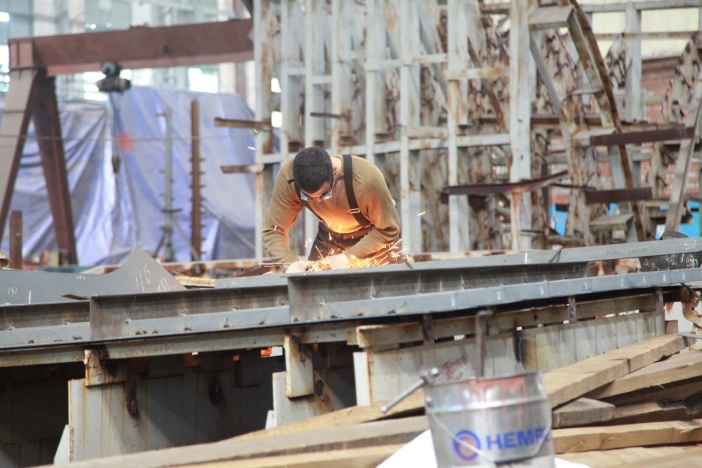 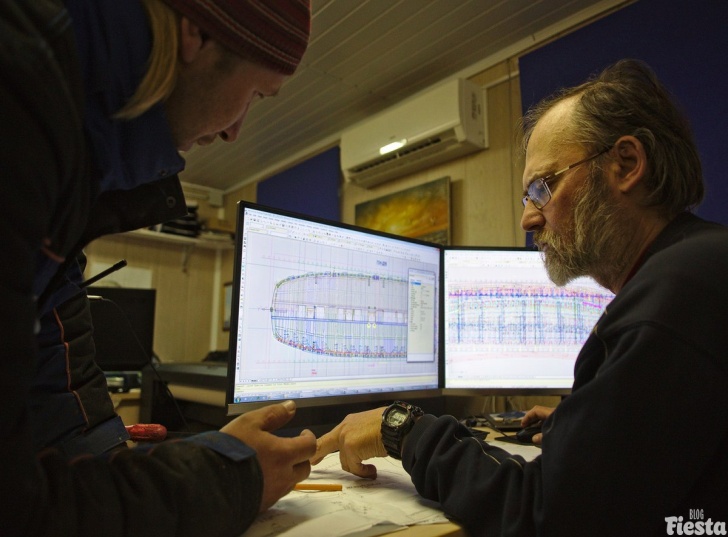 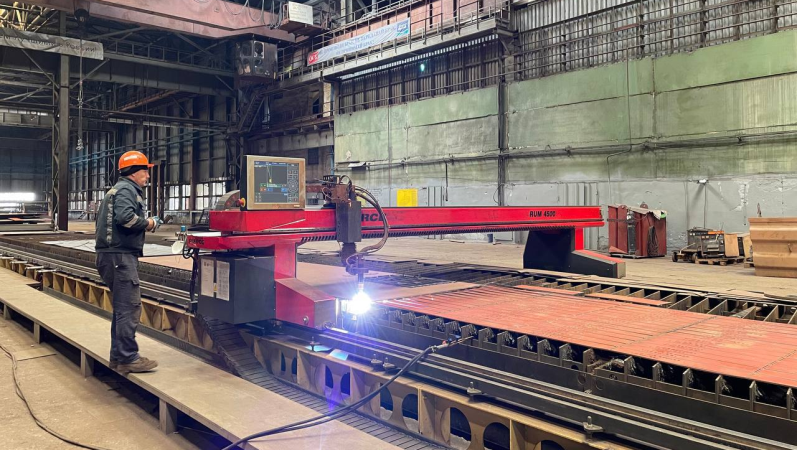 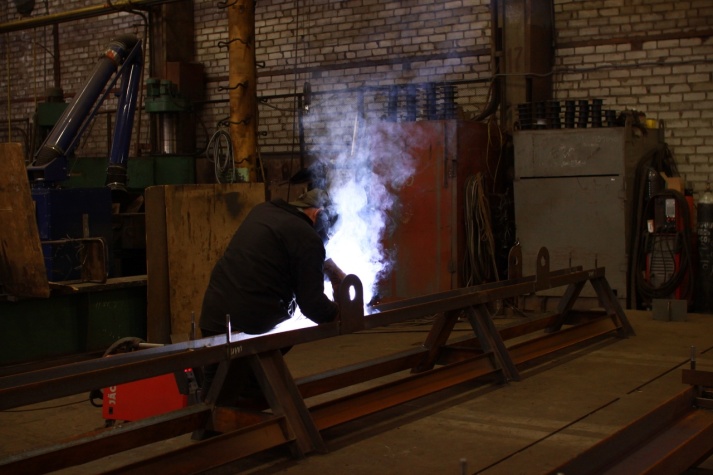 ПАО «Ярославский судостроительный завод»
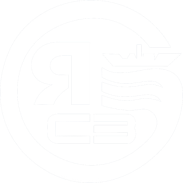 ПРОДУКЦИЯ
Сегодня ПАО "Ярославский судостроительный завод" накоплен значительный опыт и способно производить: 
Скоростные катера с корпусами из алюминиево-магниевого сплава: таможенные, патрульные, служебно-разъездные;
Пограничные сторожевые корабли;
Катера на воздушной подушке;
Морские буксиры-спасатели и суда обеспечения;
Десантные катера;
Рыбопромысловые и рыбоохранные суда различного водоизмещения, назначения и способа лова;
Водолазные суда;
Суда технического и экологического флота;
Суда для отдыха и туризма.
ПАО «Ярославский судостроительный завод»
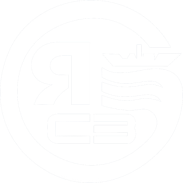 ПРОДУКЦИЯ
Характеристики производимых судов:
 Водоизмещение              	до 3400 тонн
 Спусковой вес                	до 2500 тонн
 Длина                             	до 72 м.
 Ширина                         	до 15 м.
 Класс судов		морские, 	речные, смешанного плавания
Морской дизель-электрический буксир проекта 745мбс
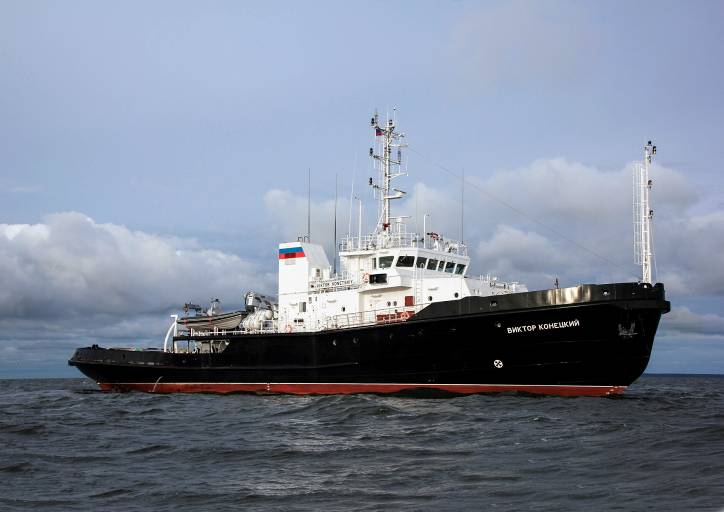 Длина наибольшая, м				56,5
Ширина наибольшая, м				12,65
Водоизмещение полное, т			1440
Осадка, м							4,47
Скорость, уз.						13
Численность экипажа, чел.			36
Тяга на гаке, кН                                              230
Автономность, сут.                                        30
Морской буксир проекта 23470
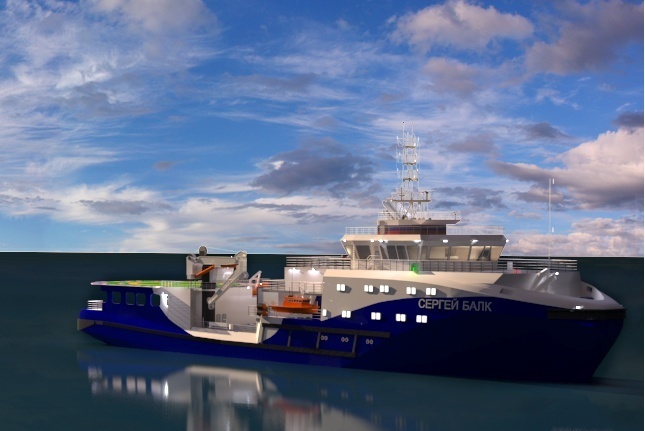 Длина наибольшая, м	                          69,75
                    	         Ширина наибольшая, м 			         15,0
                                    Осадка наибольшая, м 			          5,2
                                    Высота борта до ВП, м 			          6,7
                                    Водоизмещение, т				   ок. 3200
                                    Грузоподъемность, т				  200
		         Тяга на швартовых, т                                     80
		         Численность экипажа, чел.                         32
		         Дальность плавания, миль                         3000
Транспортно-десантное судно на воздушной каверне проекта 21820Э
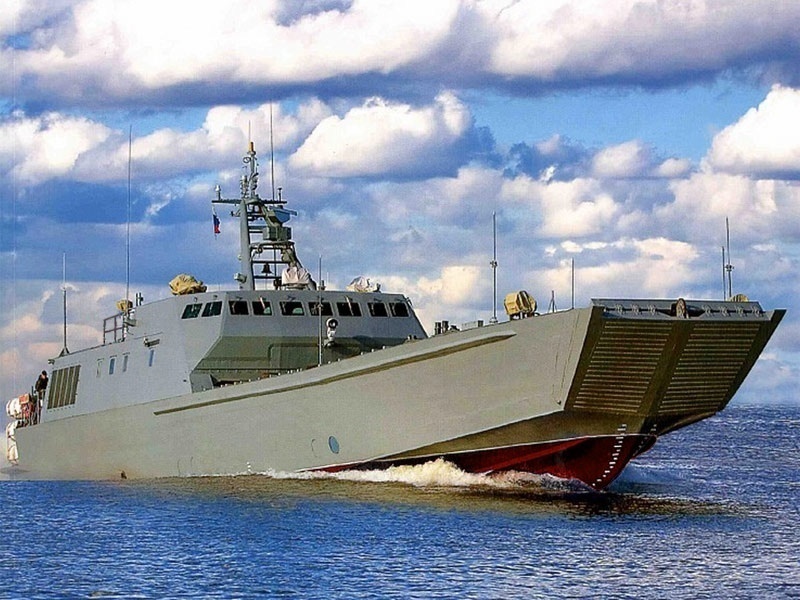 Длина габаритная, м				ок. 45,0
Ширина габаритная, м			ок. 8,5
Высота борта на миделе, м		ок. 4,5
Грузоподъемность, т				ок. 120
Водоизмещение при работе, т	305
Скорость, уз.					35
Дальность плавания, миль		500
Автономность, сут.				1
Экипаж, чел.					8
Быстроходный лоцманский катер проекта 14172
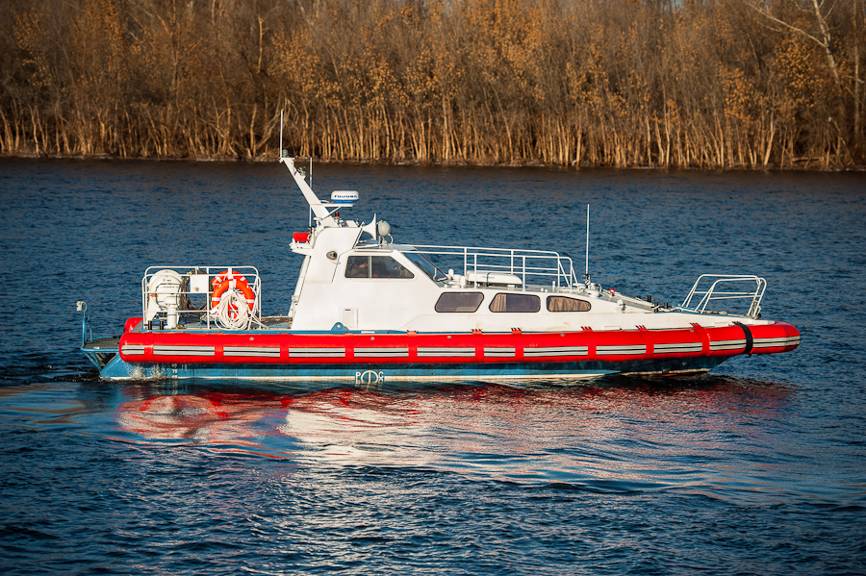 Длина габаритная, м				12,35
Ширина габаритная, м			4,14
Высота борта, м					1,70
Водоизмещение полное, т		8,84
Осадка на миделе при полном
водоизмещении, м				0,61
Скорость полная, уз				27
Экипаж, чел.					2
Пассажиры, чел.					4
Дизельно–электрическое аварийно-спасательное судно – снабженец IMT955
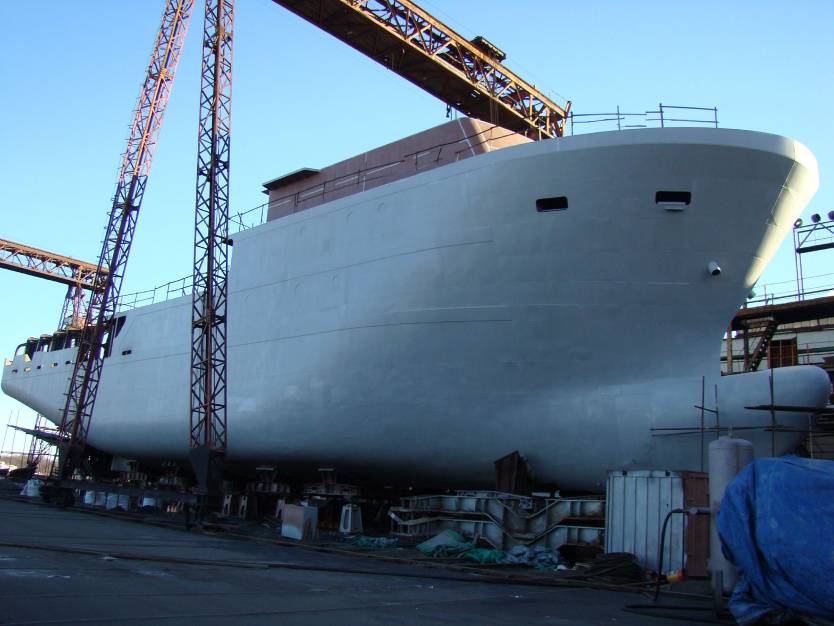 Длина наибольшая, м				55,20
Ширина расчетная, м				12,7
Высота борта  до 1-й палубы, м		6,25
Высота борта  до 2-й палубы, м		8,85
Осадка, м                                                   4,15
Дедвейт, т                                                   960
Скорость, уз				                  12,9
Численность экипажа, чел.			 22
Рыболовное судно кошелькового и тралового лова
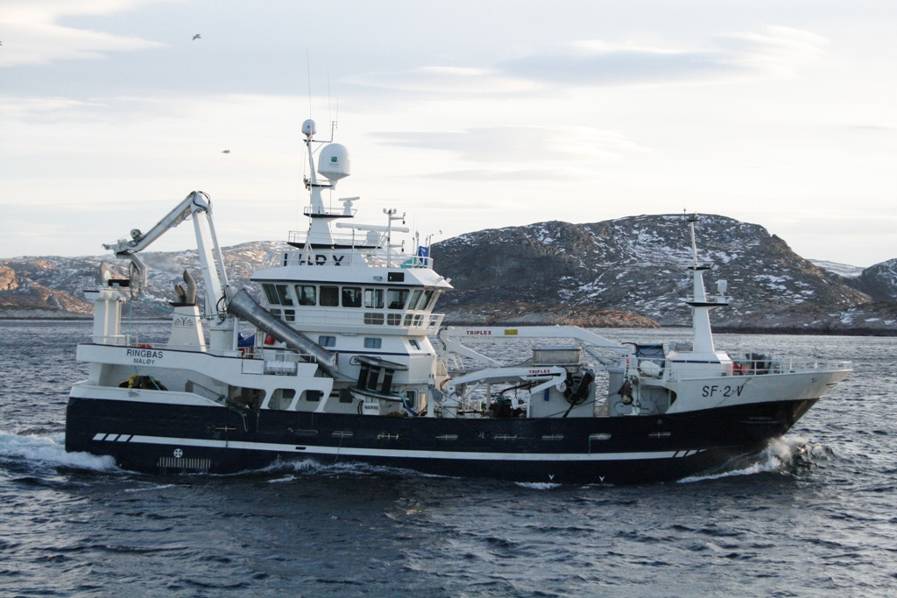 Длина габаритная, м					34,07
Длина между перпендикулярами 		28
Ширина, м							9,5
Высота борта до шельтердека, м		6,25	
Высота борта до ГП, м					8,85
Численность экипажа, чел.				9
Пограничный сторожевой корабль проекта 10410 «Светляк»
Длина наибольшая, м		49,52
Ширина наибольшая, м		9,2
Водоизмещение полное, т	375
Осадка габаритная при полном водоизмещении, м 		2,54
Скорость наибольшая, уз.		28
Численность экипажа, чел.	28
Морской быстроходный катер проекта 14232 «МЕРКУРИЙ»
Длина габаритная, м				35,4	
Ширина габаритная, м			8,3
Водоизмещение полное, т			99
Осадка габаритная при полном водоизмещении, м 				2,0
Скорость наибольшая, уз.     более  	50
Численность экипажа, чел.			14+2
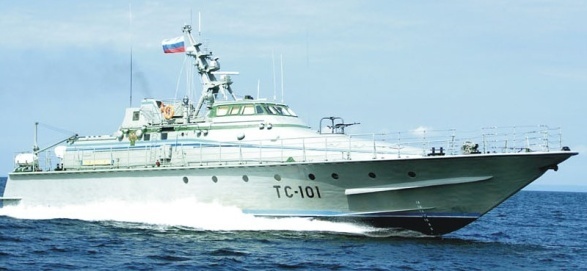 Плавучая насосная станция проекта 08643
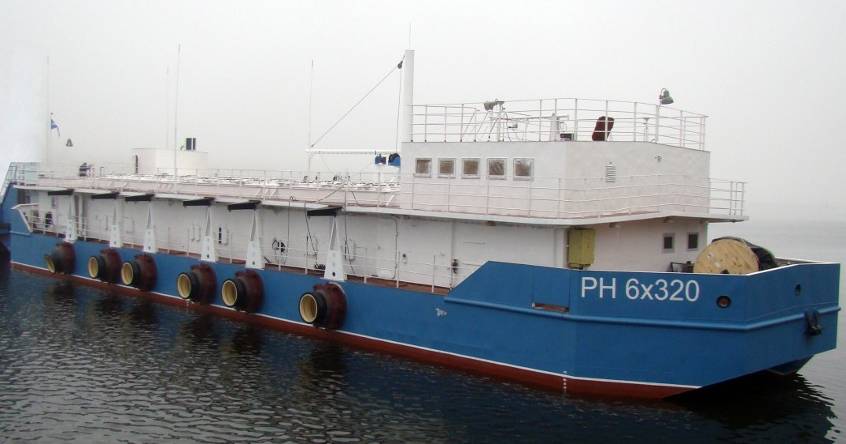 Длина наибольшая, м				44,0
Ширина наибольшая, м				10,0
Осадка по КВЛ, м					1,16
Водоизмещение при работе, т		450
Кол-во насосных агрегатов, шт.		6
Вахтерная команда, чел.				4
Численность экипажа полная, чел.		12
Морское водолазное судно проекта SDS08
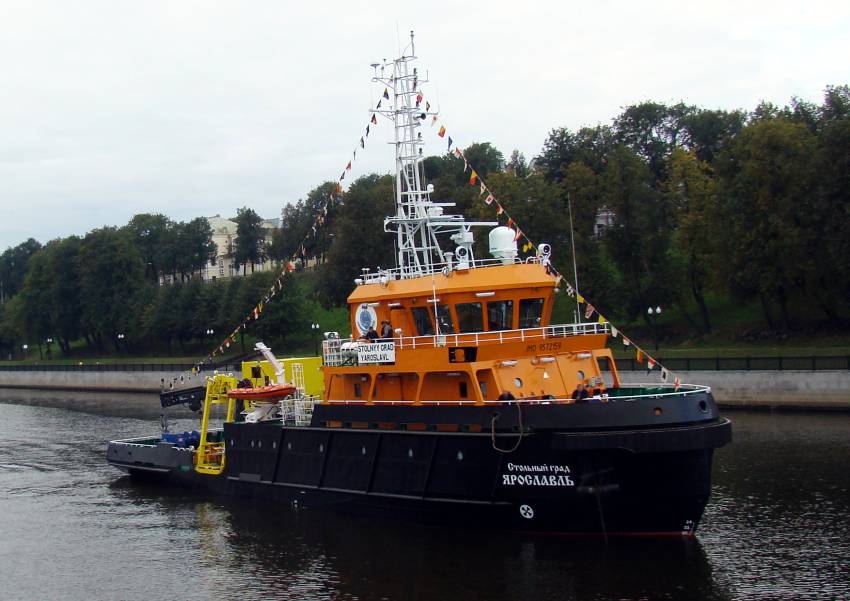 Длина габаритная, м					38,64
Ширина наибольшая, м				7,90
Водоизмещение при 
осадке по ЛГМ, т 					376
Осадка по ЛГМ, м					2,10
Скорость, уз.						11	
Численность экипажа, чел.			12
Автономность, сут. 					5
Скоростной катер проект 12260 «Ястреб»
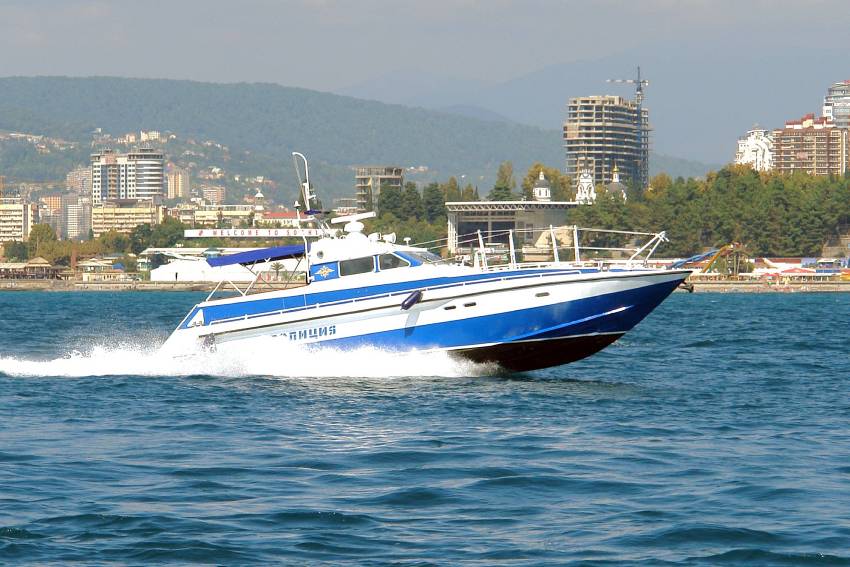 Длина габаритная, м				13,0
Ширина габаритная, м			3,4
Высота борта на миделе, м		2,1
Водоизмещение порожнем, т		9,5
Скорость хода, мах., уз			41
Численность экипажа, чел.			2
Количество пассажиров, чел. 		4
Многоцелевой амфибийный катер на воздушной подушке проекта 20910 «Чилим»
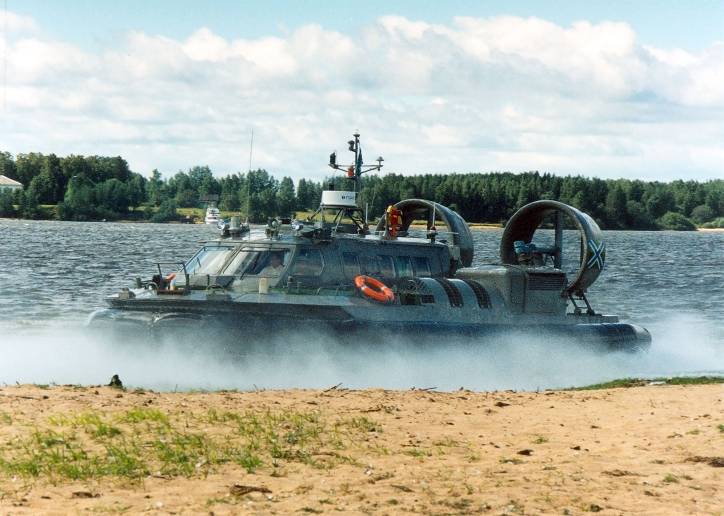 Длина габаритная, м					12
Ширина габаритная, м				5,9
Высота гибкого ограждения, м		0,6
Водоизмещение полное, т			9,4
Численность экипажа, чел.			2
Максимальная скорость хода, уз.		43
Обстановочное судно проекта SV2407
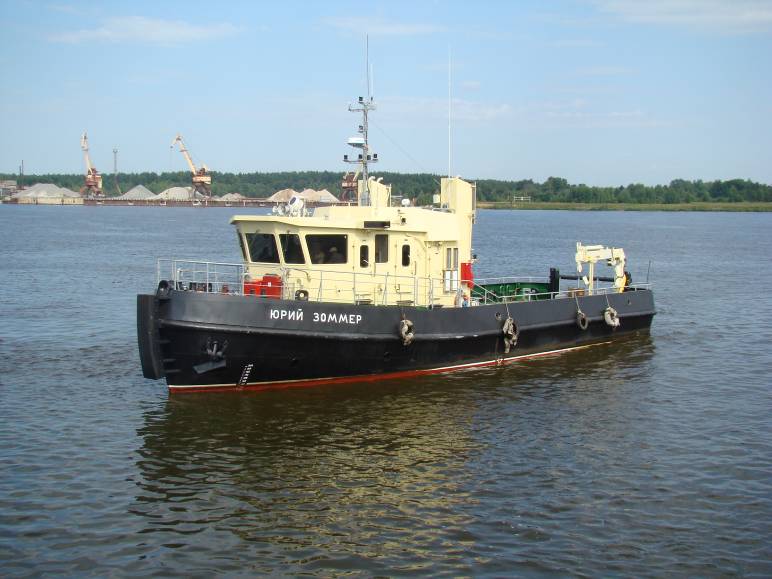 Длина габаритная, м				24,75
Ширина габаритная, м			7,456
Высота борта на миделе, м		2,750
Осадка по КВЛ на миделе, м		1,5
Водоизмещение, куб.м.			125
Экипаж / мест, чел.				3 / 6
Автономность, сут.				7
Валовая вместимость, куб.м.		383
Валовая вместимость в рег.т.		135
Танкер-бункеровщик проекта RT18
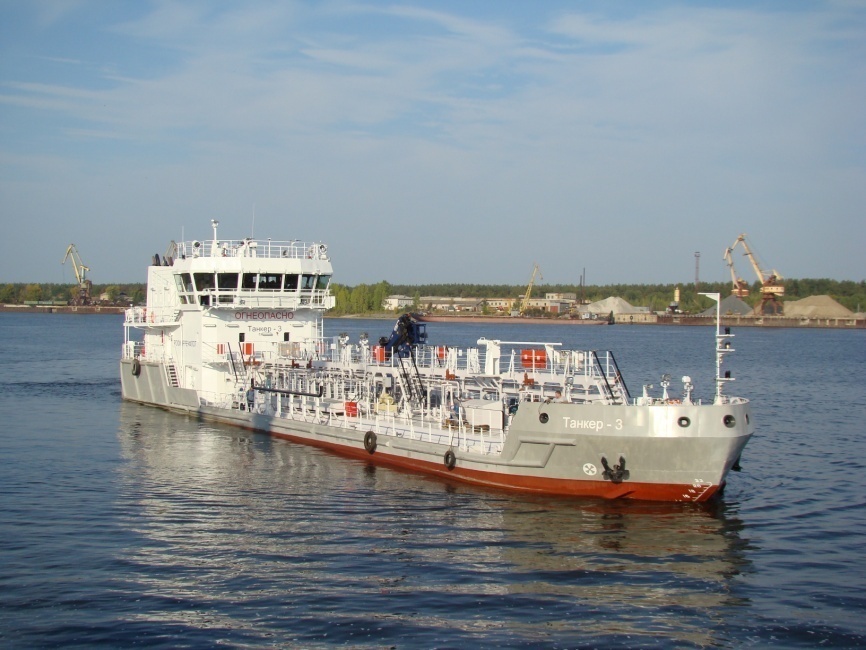 Длина макс., м					61,29
Ширина, м						10,00
Высота, м						2,60
Осадка по ЛГВЛ, м				2,00
Дедвейт, т						517
Мощность ГД, кВт				2 x 221
Скорость, уз.					9
Автономность, сут.				15
Экипаж, чел.					7
Рабочий катер ледового класса проекта WB22MT-1
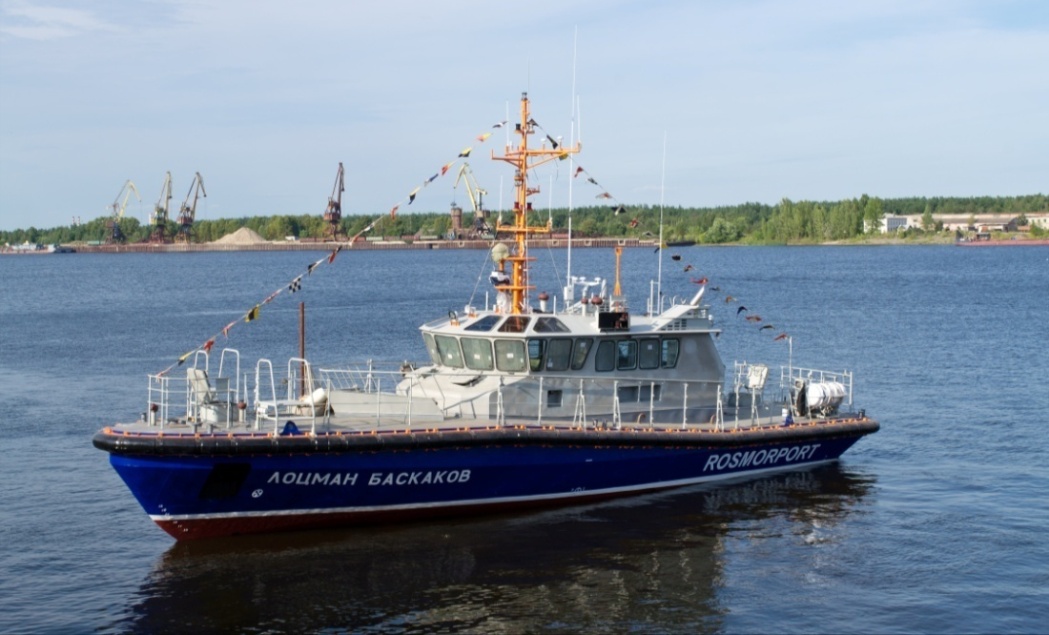 Длина  габаритна, м		                    22,80 
Ширина габаритная, м 			   6,70 
Осадка габаритная, м			   1,80 
Мощность ГД, кВт	                             2х441 
Водоизмещение полное, т 		   66,00 
Дальность плавания , мор.миль 	   500
Автономность, суток	 			   5
Экипаж/персонал, чел. 			   2/5 
Скорость, уз.                                             14
Многоцелевой катер  проекта 02220  «Ярославец-М»
Длина габаритная, м			         19,75
Ширина габаритная, м		         3,98
Высота борта, м				         2,28
Осадка средняя, м				         1,2
Водоизмещение полное, т	         37,0
Пассажировместимость, чел	         12
Мощность двигателя, л.с.		         150
Скорость, км/час				         19
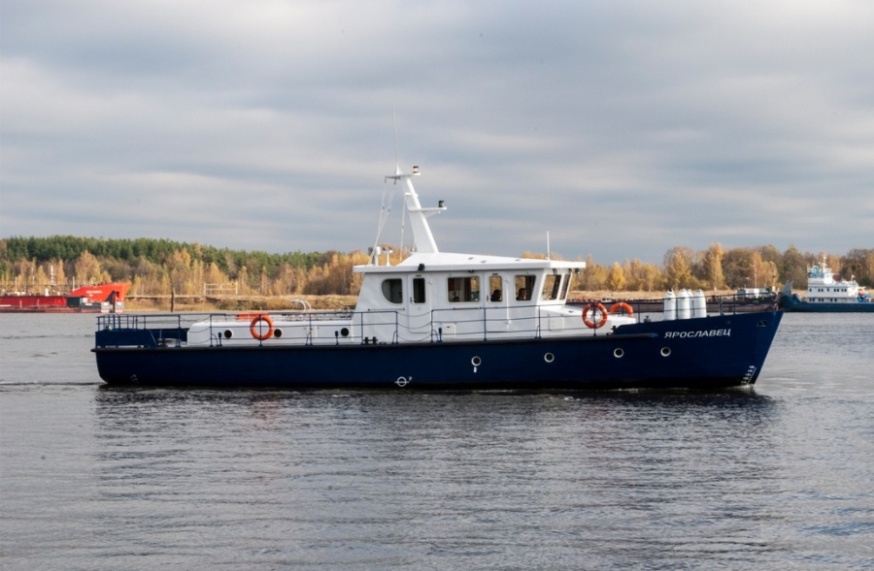 Спасательный катер - бонопостановщик проект А40-2Б-ЯР
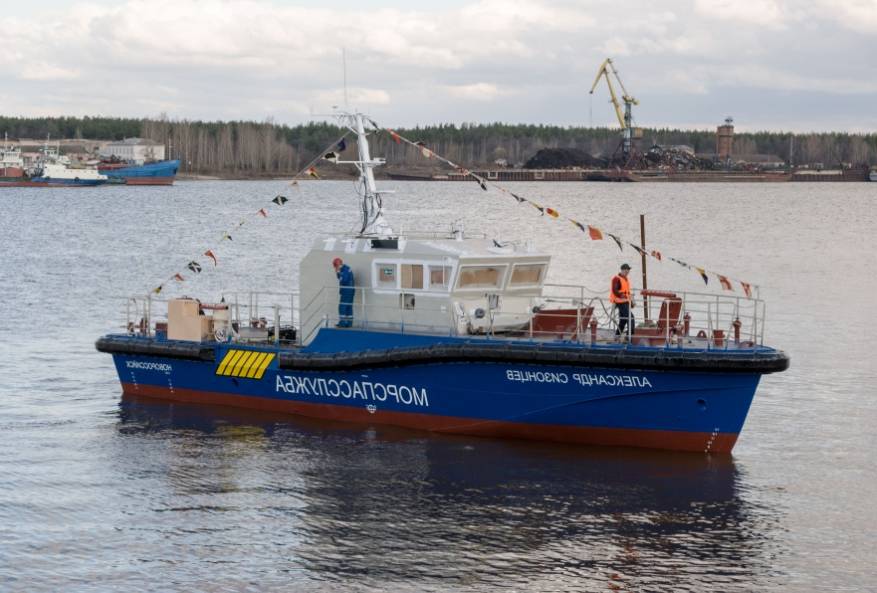 Длина наибольшая, м			     20.97
Ширина наибольшая, м			     5.7
Высота борта на миделе, м		     3,1
Осадка габаритная, м			     1,17
Мощность ГД, кВт				     2х588
Водоизмещение полное, т 		     51,6
Экипаж/персонал, чел.         		     2/4
Скорость, уз.		                              ок. 20
Дальность плавания, миль		     до 250
Катер – нефтесборщик проект   Р 2114
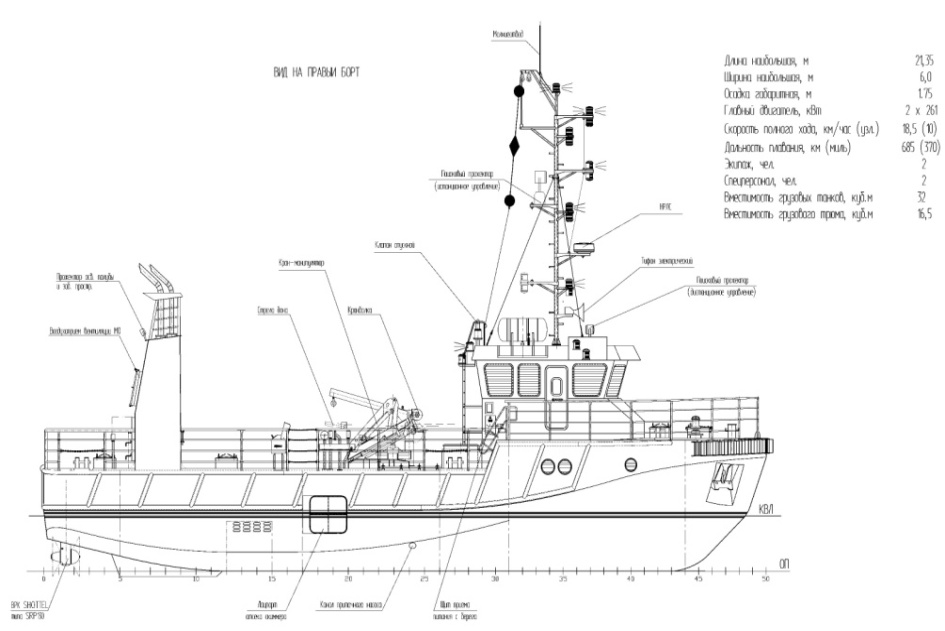 Длина наибольшая, м			     21.35
Ширина наибольшая, м			     6.0
Осадка габаритная, м			     1,75
Мощность ГД, кВт				     2х261
Водоизмещение полное, т 		     117
Экипаж, чел.         				     2
Спецперсонал, чел.				     2	 
Скорость, км/час		                       18,5
Дальность плавания,  км   		     685
ПАО «Ярославский судостроительный завод»
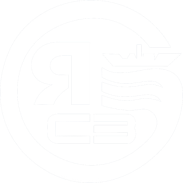 НОВЫЕ ПРОИЗВОДСТВЕННЫЕ НАПРАВЛЕНИЯ
Строительство речных моторных яхт класса люкс
разработан и реализован уникальный проект речных моторных  яхт-катамаранов класса люкс, предназначенных для прогулок по большим и малым судоходным рекам, туризма, семейного отдыха на воде.
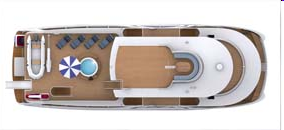 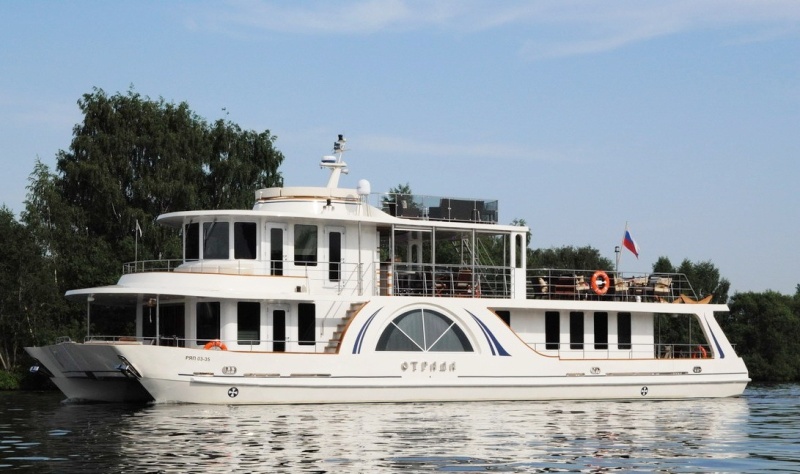 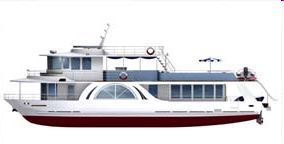 ПАО «Ярославский судостроительный завод»
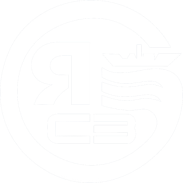 НОВЫЕ ПРОИЗВОДСТВЕННЫЕ НАПРАВЛЕНИЯ
Длина наибольшая, м		24,44
Ширина габаритная, м		8,15
Высота борта на миделе, м	2,33
Осадка (расчетная), м		1,27
Водоизмещение полное, т	75.9
Пассажировместимость, чел	8
Численность экипажа, чел	4
Скорость хода, км/ч		18
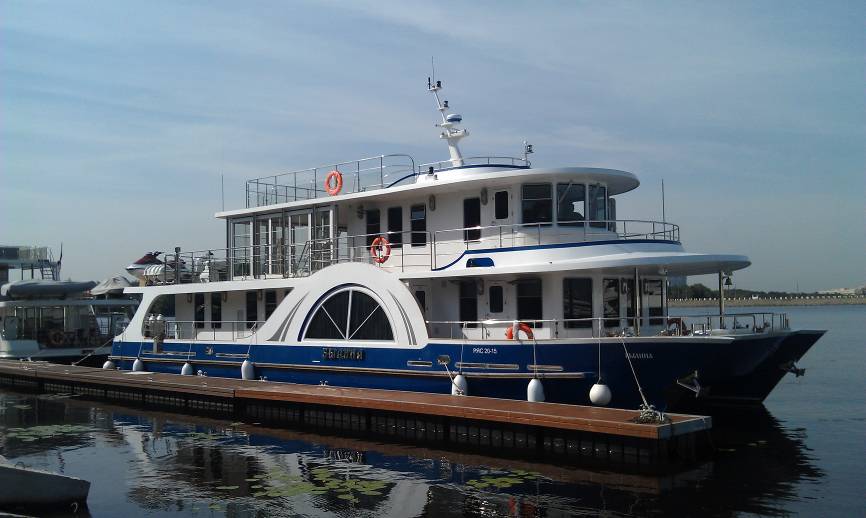 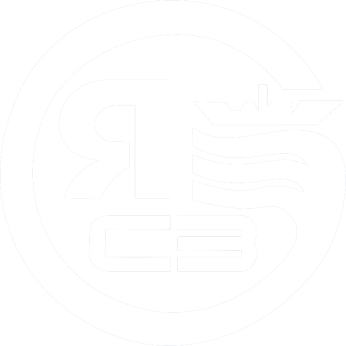 Презентация подготовлена специалистами ПАО «Ярославский судостроительный завод»

Доработана старшим воспитателем  МДОУ «Детский сад № 130» Шустовой Н.Ю.


Апрель , 2023 год